แนวทางการดำเนินงานป้องกันการบาดเจ็บโดยสถานบริการสาธารณสุข
สำนักโรคไม่ติดต่อ
กรมควบคุมโรค กระทรวงสาธารณสุข
วันที่ 28 กุมภาพันธ์ 2557 
ณ ห้องประชุมไดมอนด์
 โรงแรมเดอะรอยัลเจมส์ กอล์ฟ รีสอร์ท
ที่มาและความสำคัญ
การบาดเจ็บเป็นปัญหาสาธารณสุขที่สำคัญ  
เป็นสาเหตุของการตายก่อนวัยอันควรและพิการ
พบมากในกลุ่มเด็ก เยาวชน และวัยทำงาน
ส่งผลกระทบต่อครอบครัว ชุมชน สังคม และเศรษฐกิจของประเทศ
สาเหตุของการเสียชีวิตจากการบาดเจ็บทั่วโลก
แหล่งที่มา : WHO, Injuries and Violence The facts. 2010
วัตถุประสงค์
เพื่อใช้เป็นแนวทางปฏิบัติในการดำเนินงานป้องกัน       การบาดเจ็บโดยสถานบริการสาธารณสุขและเครือข่าย (การบาดเจ็บในเด็ก การบาดเจ็บจากอุบัติเหตุทางถนน  การพลัดตกหกล้มในผู้สูงอายุ และความรุนแรง)
ขอบเขตของแนวทางฯ
ใช้เป็นแนวปฏิบัติในการดำเนินงานของเจ้าหน้าที่ โดยสถานบริการสาธารณสุข ตั้งแต่ รพศ. รพท. รพช. และ รพ.สต. 

ประกอบด้วย 4 เรื่อง ได้แก่ การบาดเจ็บในเด็ก การบาดเจ็บจากอุบัติเหตุทางถนน การพลัดตกหกล้มในผู้สูงอายุ และความรุนแรง 

เน้นการดำเนินงาน ณ จุดบริการของสถานพยาบาล ผู้ป่วยนอก ผู้ป่วยใน และหน่วยบริการการแพทย์ฉุกเฉิน รวมถึงการจัดสิ่งแวดล้อมในสถานพยาบาล การสอนแสดง สาธิต ให้ความรู้แก่ ผู้มารับบริการครอบครัว และชุมชน เพื่อป้องกัน/ลดปัจจัยเสี่ยง
Out line
ส่วนที่ 1 บทนำ
ส่วนที่ 2 (ร่าง) แนวทางการดำเนินงานป้องกันการบาดเจ็บ          โดยสถานบริการสาธารณสุข
		1. การบาดเจ็บในเด็ก
   		2. การบาดเจ็บจากอุบัติเหตุทางถนน
		3. การบาดเจ็บจากการพลัดตกหกล้มในผู้สูงอายุ 
		4. การบาดเจ็บจากความรุนแรง
ส่วนที่ 3 ภาคผนวก
 		- สถานการณ์ ปัจจัยเสี่ยง และข้อแนะนำ
		- แบบประเมิน
		- คำสั่งแต่งตั้งคณะกรรมการและคณะทำงานจัดทำแนวทางฯ
Time Frame
พื้นที่เป้าหมาย
จังหวัดเสี่ยงสูงต่อการบาดเจ็บ
จังหวัดเสี่ยงสูงต่อการบาดเจ็บ (ต่อ)
แนวทางการดำเนินงานฯ 4 เรื่อง
1. การบาดเจ็บในเด็ก
   	2. การบาดเจ็บจากอุบัติเหตุทางถนน
		3. การบาดเจ็บจากการพลัดตกหกล้มในผู้สูงอายุ 
		4. การบาดเจ็บจากความรุนแรง
การบาดเจ็บในเด็กChild Injury
Injury Prevention Section, NCD
การบาดเจ็บในเด็ก (Child Injury)
(ร่าง) แนวทางการดำเนินงานป้องกันการบาดเจ็บในเด็กโดยสถานบริการสาธารณสุข
แนวทางการดำเนินงานป้องกันการบาดเจ็บโดยสถานบริการสาธารณสุข\1. แนวทางการดำเนินงานป้องกันการบาดเจ็บในเด็ก.pdf
แบบประเมินความเสี่ยงของเด็กต่อการเกิดอุบัติเหตุจากสาเหตุต่างๆ
แนวทางการดำเนินงานป้องกันการบาดเจ็บโดยสถานบริการสาธารณสุข\5. แบบการประเมินความเสี่ยงของเด็กต่อการเกิดอุบัติเหตุ .pdf
การบาดเจ็บจากอุบัติเหตุทางถนน
Road Traffic Injury
Injury Prevention Section, NCD
การบาดเจ็บจากอุบัติเหตุทางถนน
(ร่าง) แนวทางการดำเนินงานป้องกันการบาดเจ็บจากอุบัติเหตุทางถนนโดยสถานบริการสาธารณสุข
แนวทางการดำเนินงานป้องกันการบาดเจ็บโดยสถานบริการสาธารณสุข\2. แนวทางการดำเนินงานป้องกันการการบาดเจ็บกลุ่มวัยแรงงาน.pdf
การบาดเจ็บจากการพลัดตกหกล้มในผู้สูงอายุ
Falls in Elderly
Injury Prevention Section, NCD
การบาดเจ็บจากการพลัดตกหกล้มในผู้สูงอายุ
(ร่าง) แนวทางการดำเนินงานป้องกันการพลัดตกหกล้มโดยสถานบริการสาธารณสุข
แนวทางการดำเนินงานป้องกันการบาดเจ็บโดยสถานบริการสาธารณสุข\3. แนวทางการดำเนินงานป้องกันการพลัดตกหกล้มในผู้สูงอายุ.pdf

แบบประเมินความเสี่ยงต่อการพลัดตกหกล้ม
แนวทางการดำเนินงานป้องกันการบาดเจ็บโดยสถานบริการสาธารณสุข\6. แบบประเมินการพลัดตกหกล้ม.pdf
การบาดเจ็บจากความรุนแรง
Violence
Injury Prevention Section, NCD
การบาดเจ็บจากความรุนแรง
(ร่าง) แนวทางการดำเนินงานป้องกันการบาดเจ็บจากความรุนแรงโดยสถานบริการสาธารณสุข
แนวทางการดำเนินงานป้องกันการบาดเจ็บโดยสถานบริการสาธารณสุข\4. แนวทางการดำเนินงานป้องกันการบาดเจ็บจากความรุนแรง.pdf

แบบประเมินความเสี่ยงต่อการกระทำ/ถูกกระทำความรุนแรง
แนวทางการดำเนินงานป้องกันการบาดเจ็บโดยสถานบริการสาธารณสุข\7. แบบประเมินความเสี่ยงต่อความรุนแรง.pdf
Q & A
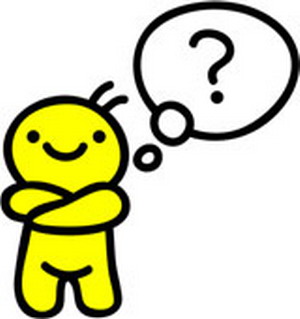 Thank You!